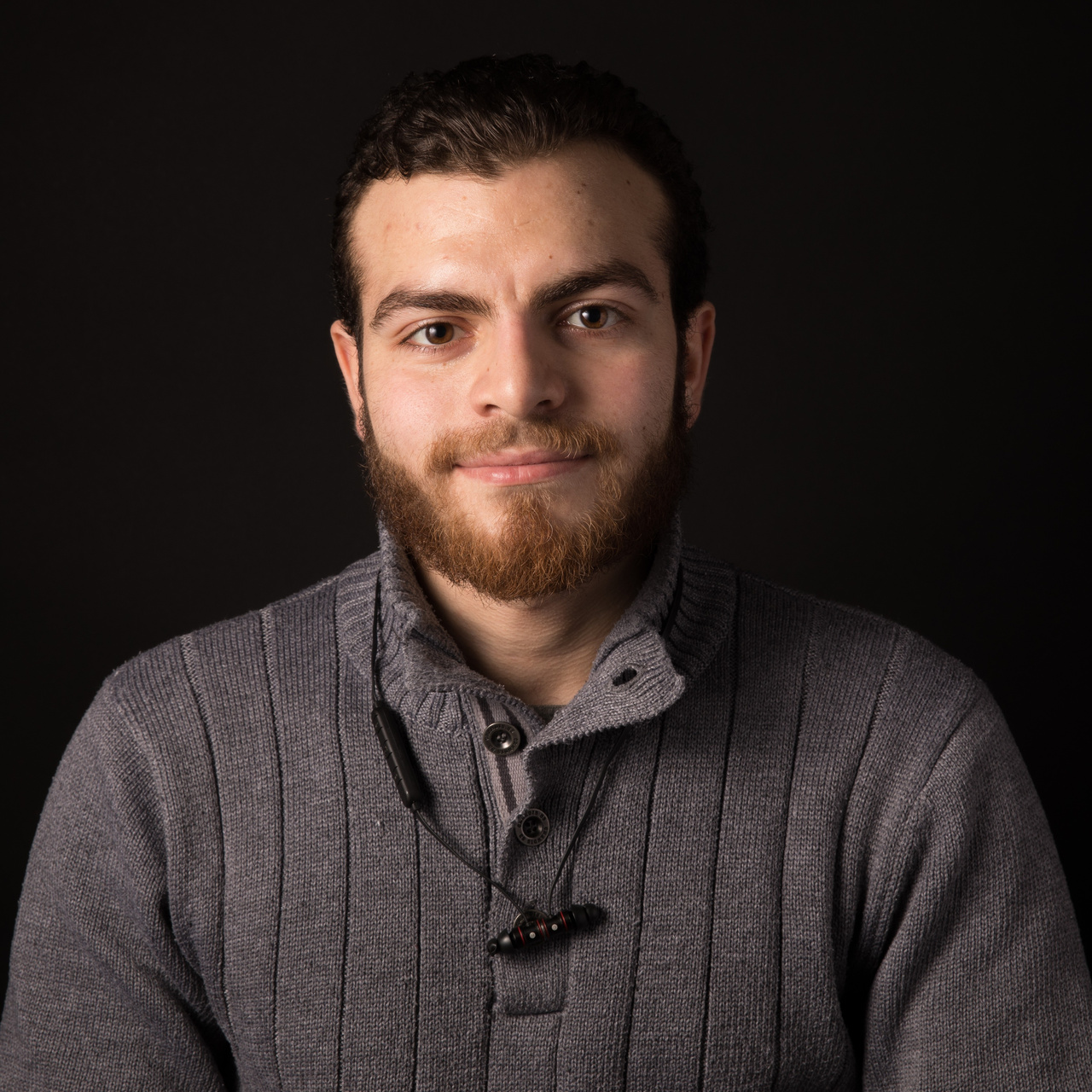 TU NOMBRE AQUÍ
BARTENDER
PERFIL PROFESIONAL
Camarero dinámico interesado en brindar un servicio al cliente excepcional y satisfacer los pedidos de bebidas en entornos muy dinámicos. Interesado en ofrecer  habilidades de  coctelería y preparación de bebidas en un puesto en el sector de la restauración.
EXPERIENCIA LABORAL
Irish Bar
Marzo 2019- Diciembre 2021
Investigación de las tendencias más actuales  para elaborar menús y bebidas creativas.
Colocación de vasos y botellas para lograr una organización creativa
680 57 48 99
tucorreo@gmail.com
El Roble
Calle Valencia, Madrid 28030
Febrero 2016- Enero 2019
Supervisión de inventario del bar y reabastecimiento de los artículos necesarios
APTITUDES
Preparación de bebidas personalizadas en función de los gustos de los clientes.
Control de inventario
Cócteles propios
Bebidas alchólicas especiales y combinados
FORMACIÓN ACADÉMICA
Bartrainers Madrid - Escuela de Coctelería y Barman
Aumento de la venta de bebidas
Septiembre 2013- Junio 2015 | Madrid
INFORMACIÓN
ADICIONAL
Bachillerato de Ciencias Sociales
Septiembre 2010- Junio 2012
Carnet B1
Vehículo propio
IDIOMAS
Disponibilidad inmediata
Español - nativo
Movilidad geográfica
Inglés     - nivel básico